Chào mừng thầy cô và các em
Nghe và cảm nhận ca từ bài hát 
"Mái trường mến yêu"
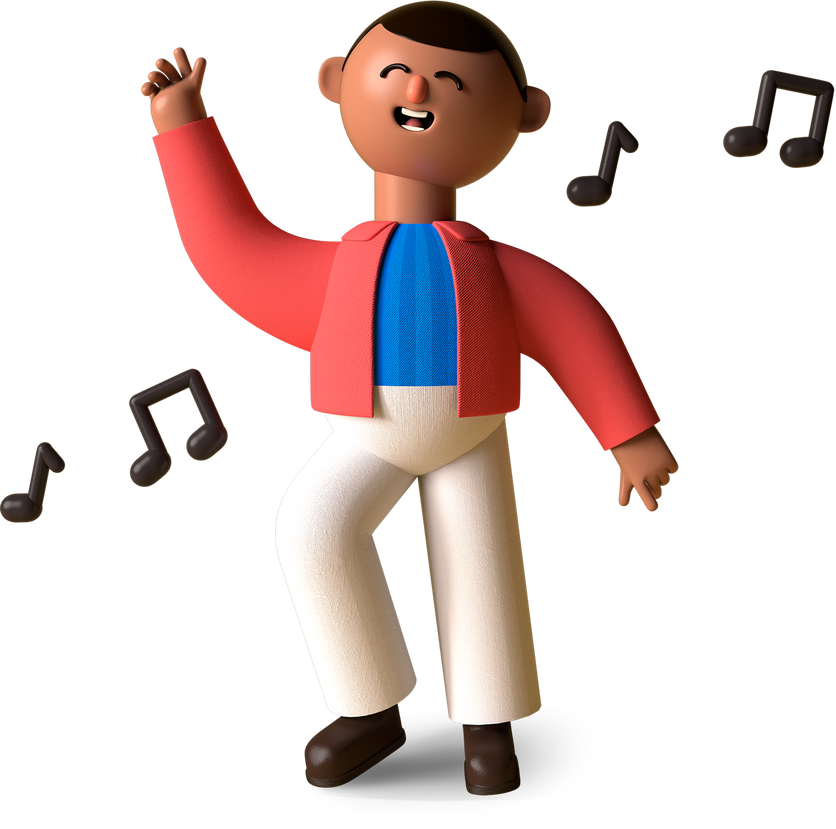 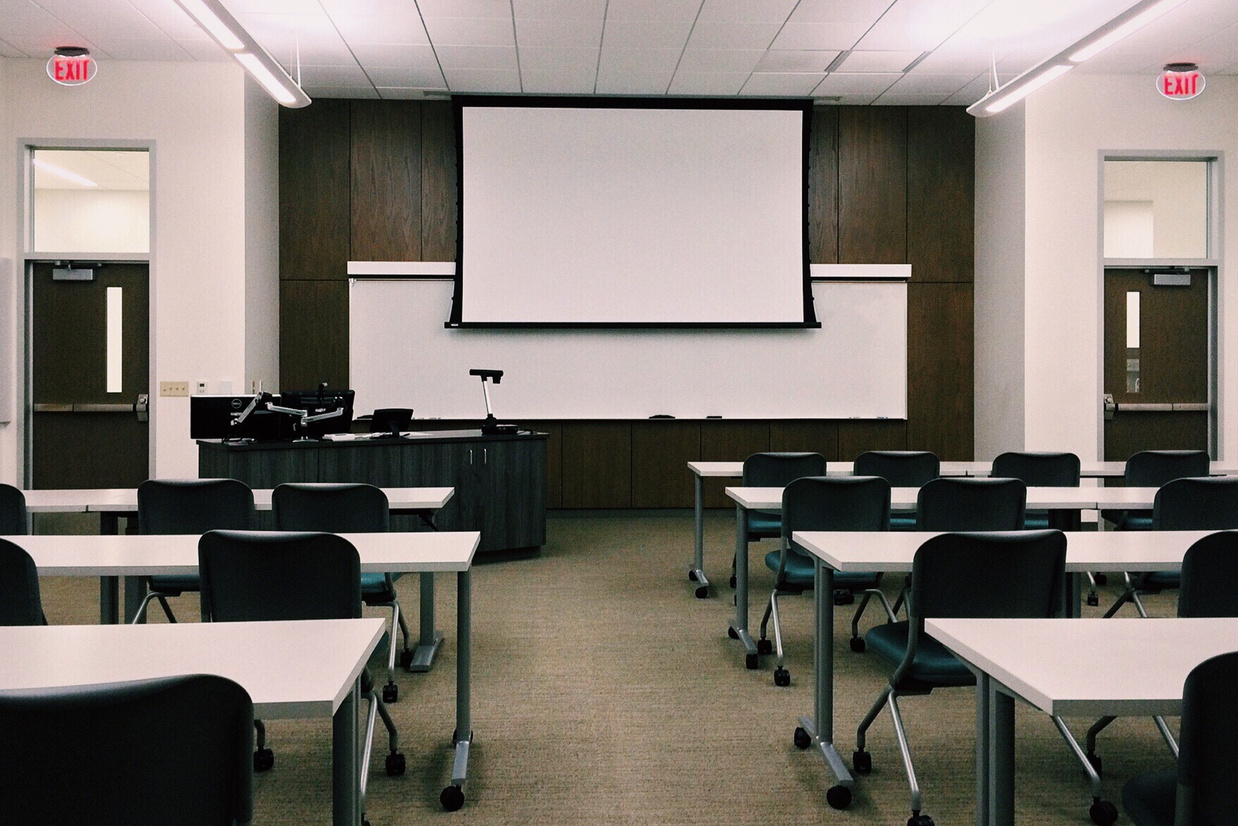 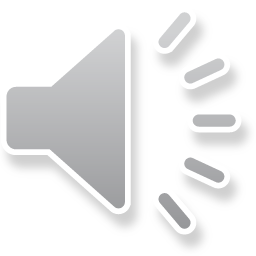 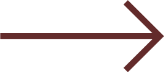 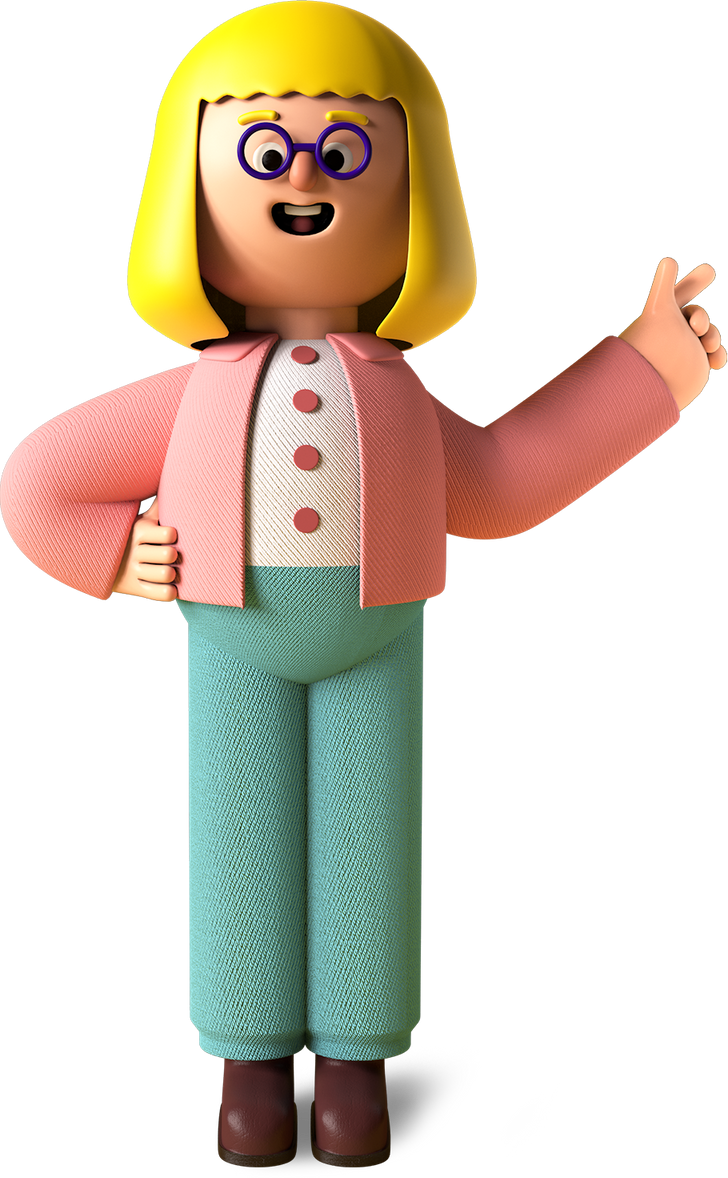 HOẠT ĐỘNG 4: TRÌNH DIỄN THỜI TRANG HỌC TRÒ
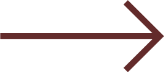 Tham gia trình diễn trang phục kết hợp với kiểu tóc, tư thế đi, đứng thể hiện sự phù hợp khi:
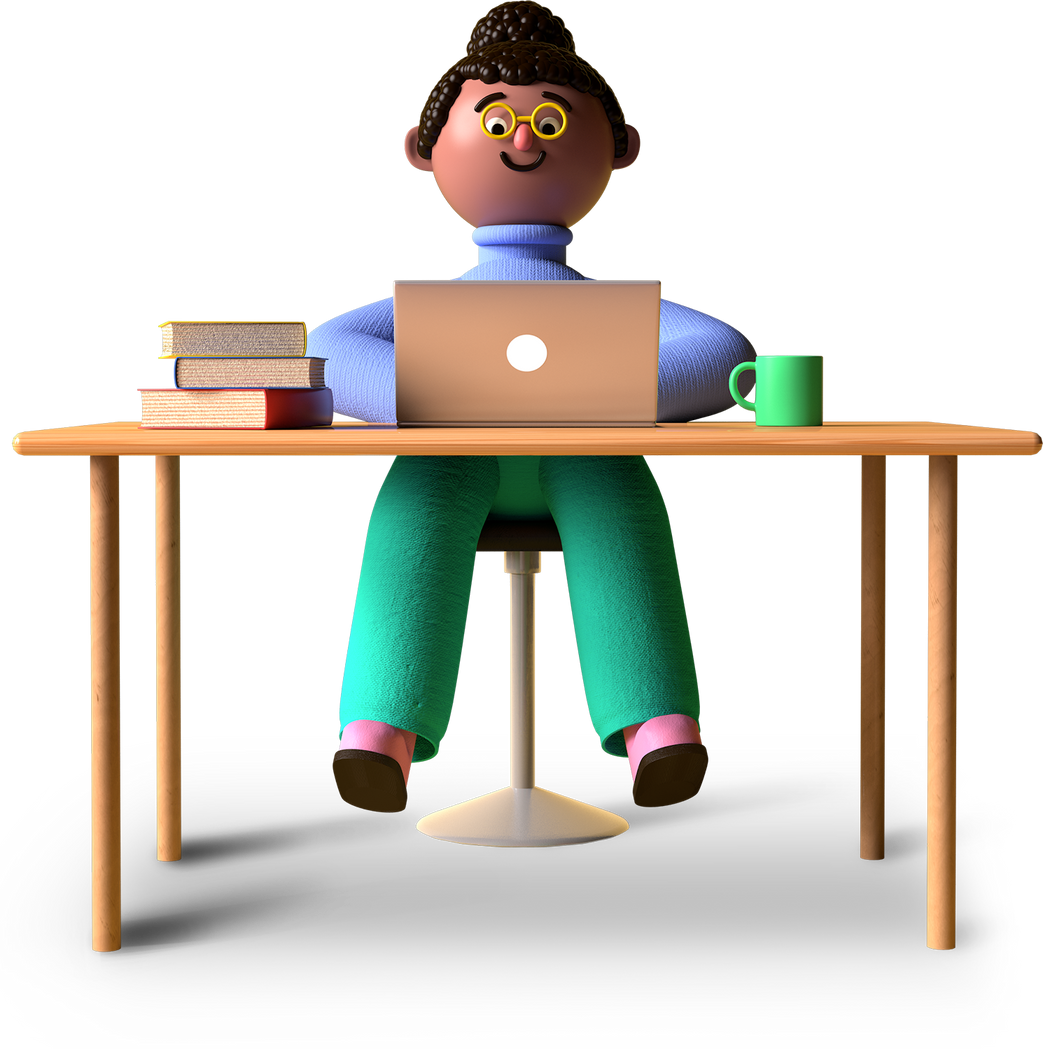 + Đi học
+ Đi chơi, dự sinh nhật
+ Tập thể dục, thể thao
+ Lao động
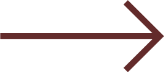 MỤC ĐÍCH
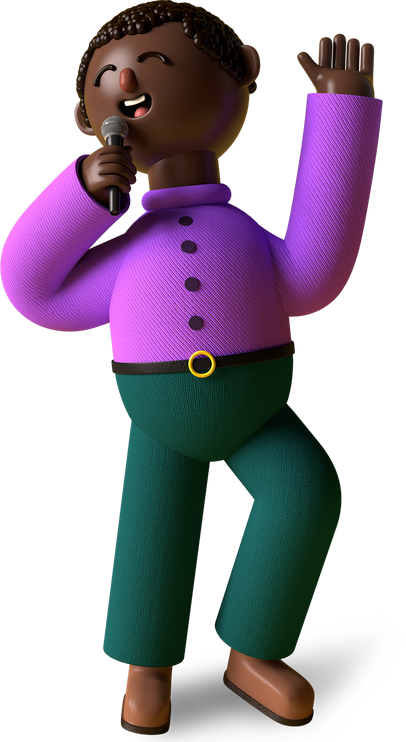 - Lựa chọn được trang phục, kiểu tóc phù hợp với các hoạt động;
- Thể hiện được tư thế, tác phong đẹp.
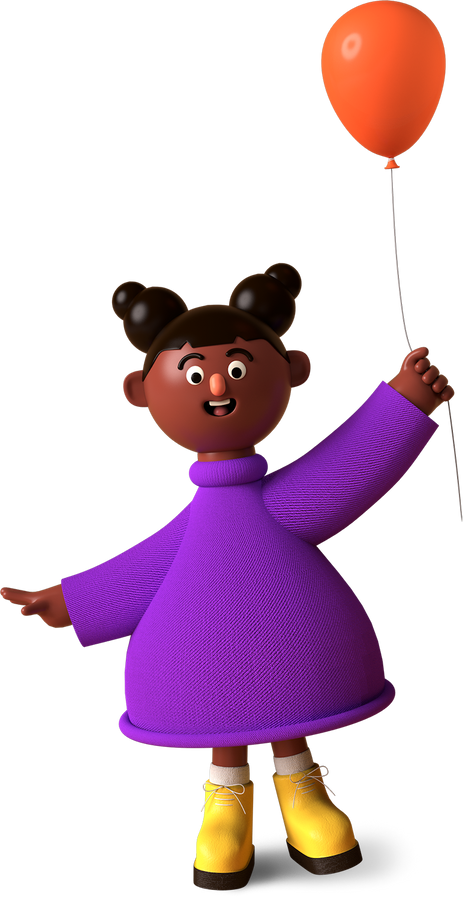 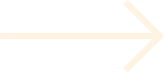 Trang phục phù hợp với hoạt động và hình dáng cơ thể
03
Tư thế, tác phong tự tin, đẹp
02
01
Mái tóc phù hợp với khuôn mặt
Các tiết mục trình diễn thời trang đáp ứng các yêu cầu:
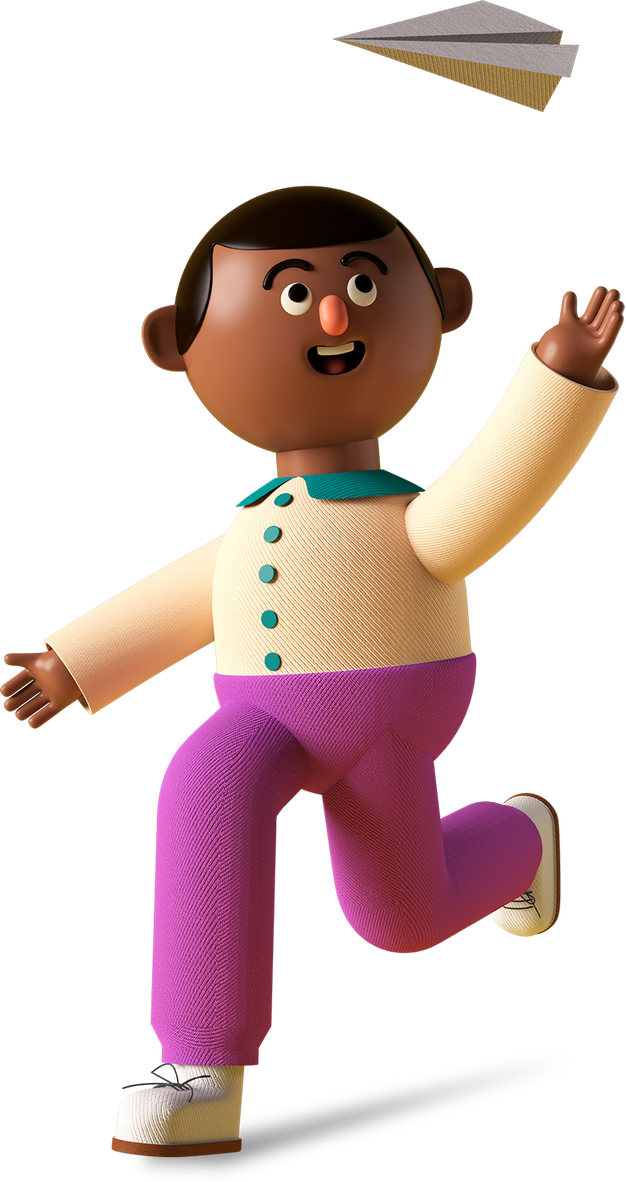 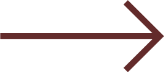 01
02
03
Nhóm 1:
Nhóm 2:
Nhóm 3:
Thứ tự các tiết mục biểu diễn thời trang
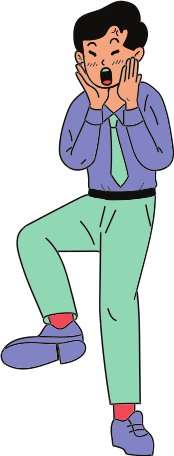 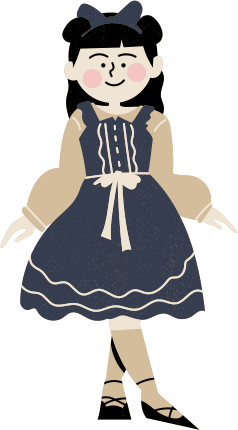 Chia sẻ cảm xúc về các tiết mục trình diễn
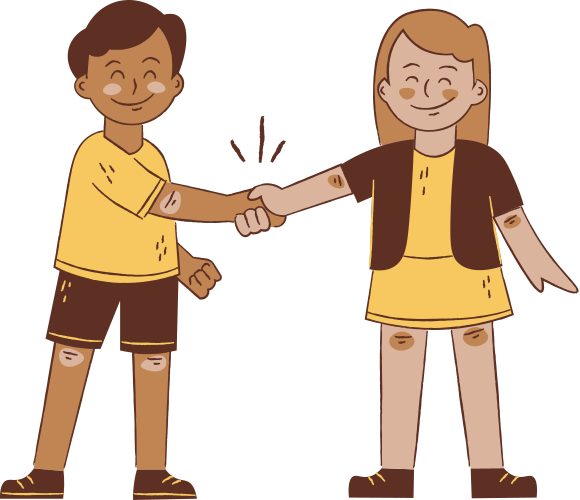 01
02
03
Nhóm:
Nhóm
Nhóm
KẾT QUẢ
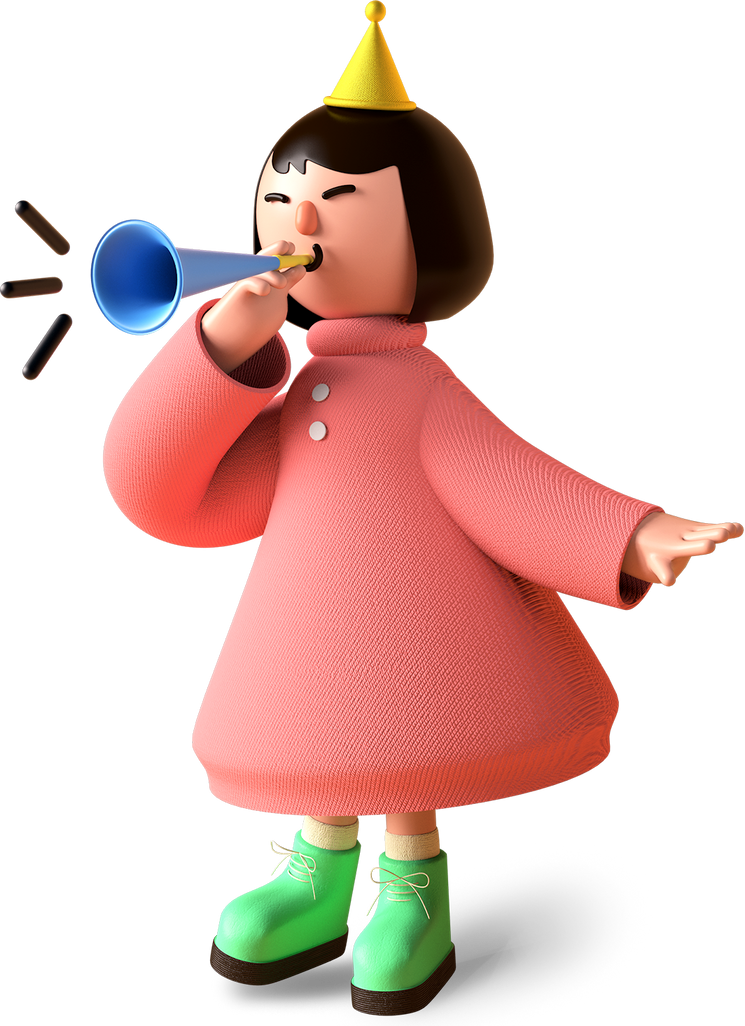 HƯỚNG DẪN VỀ NHÀ
Chuẩn bị tuần 11: Ứng phó với thiên tai 
Hoạt động 1: Tìm hiểu dấu hiệu của một số loại thiên tai
Hoạt động 2: Xác định những việc cần làm để bảo vệ bản thân trong một số tình huống thiên tai
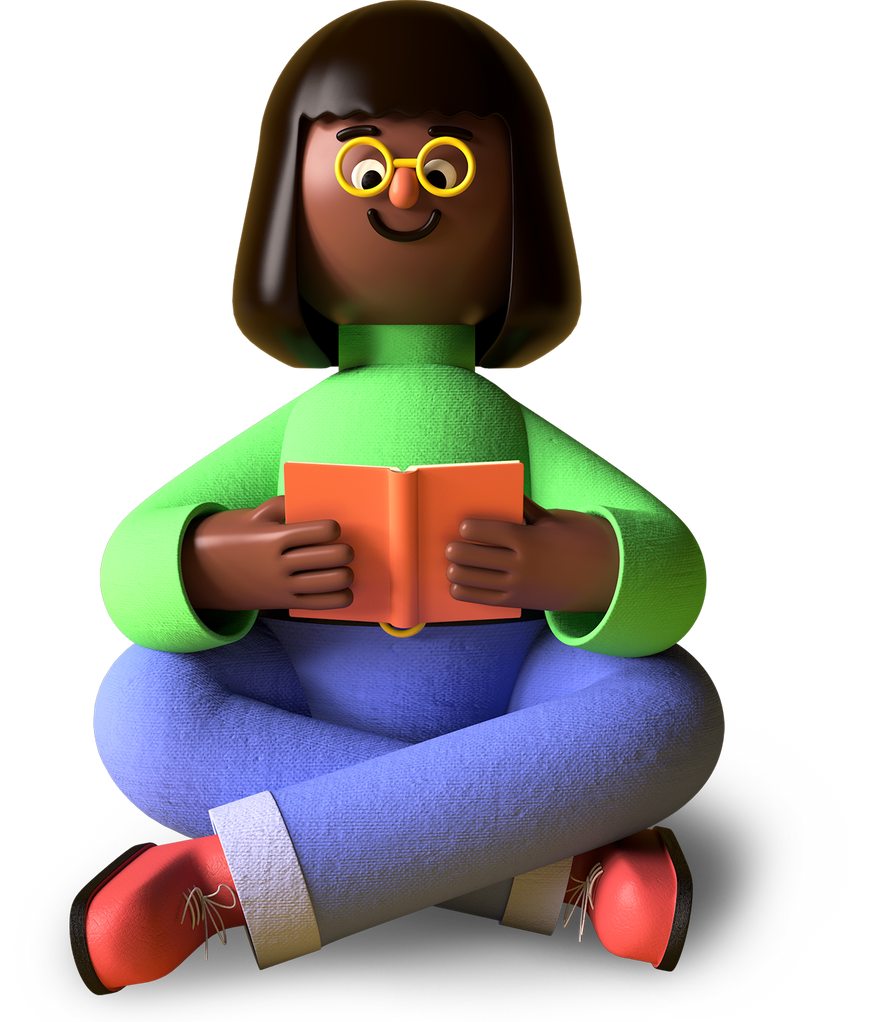 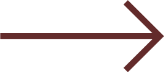 CẢM ƠN CÁC EM
ĐÃ LẮNG NGHE BÀI GIẢNG
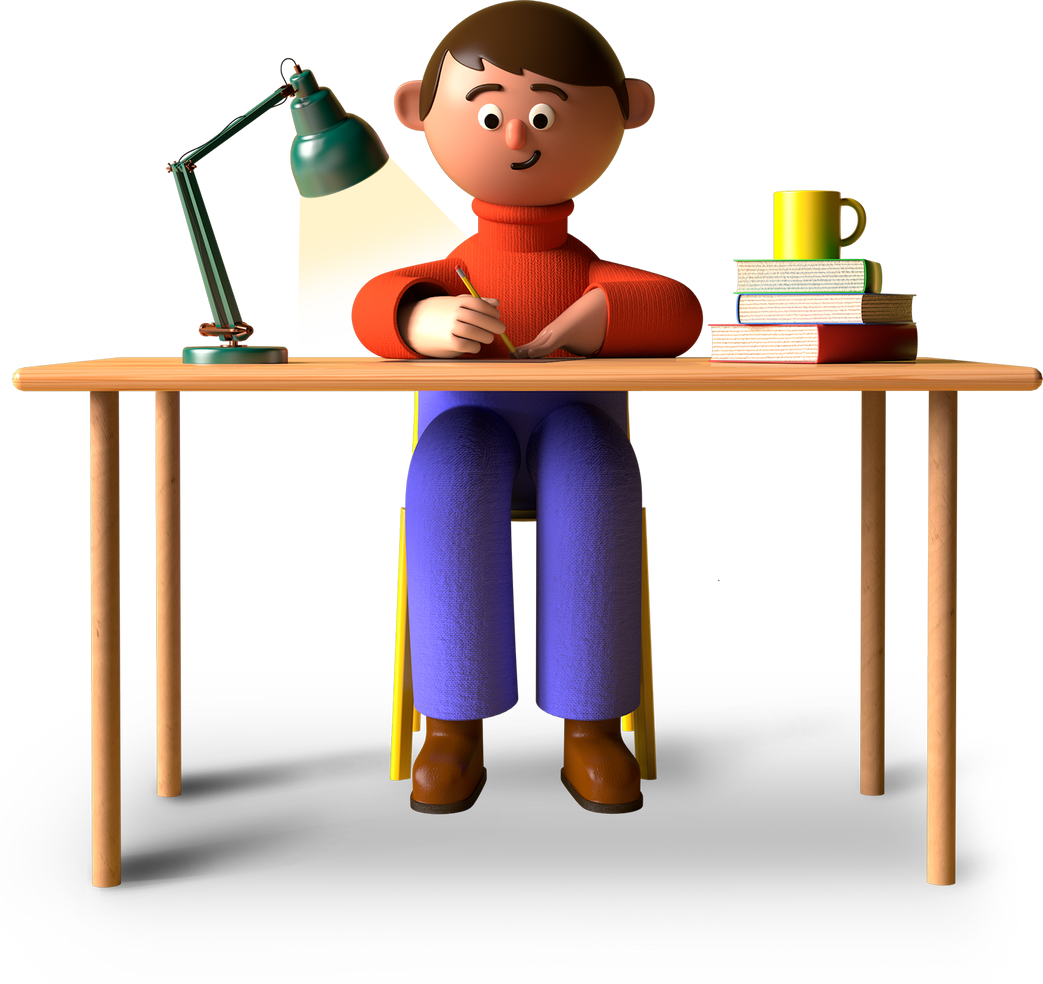 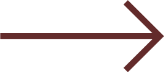